August 14, 2017
Apprenticeship EEO Regulations: Understanding Sponsors’ Obligations
Revised 29 CFR Part 30
2
Please indicate which of the following best describes you:
Active Apprenticeship Sponsor
Employer (not an Apprenticeship Sponsor)
Apprenticeship Agency Staff
Other Stakeholder
3
Daniel Villao
Deputy Administrator
   USDOL/ETA    Office of Apprenticeship
4
Donna Lenhoff
Senior Advisor
   USDOL/ETA    Office of Apprenticeship
Nicholas Beadle
Special Assistant
   USDOL/ETA    Office of Apprenticeship
5
TODAY’S AGENDA
Welcome
Why is Equal Employment Opportunity (EEO) Still Necessary?
Comparison of Old and New EEO Regulations
Details of Implementation Timeline
Resources and Technical Assistance
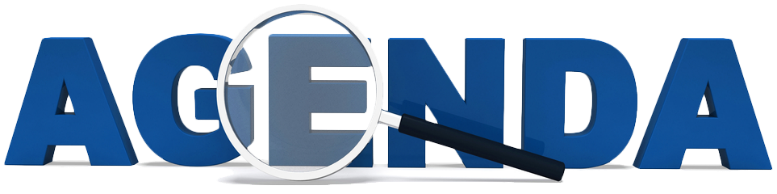 Why is EEO Still Necessary?
Even in the year 2017…
Harassment and discrimination occur too often -
To all kinds of people, at all types of businesses -
With sometimes painful results.
29 CFR Part 30
Phase-In Schedule for Sponsors Registered with OA
The Obligations That Were Phased In First
Non-discriminatory selection procedures (§30.10)
Recordkeeping (§30.12)
Complaint procedures (§30.14)
Intimidation/retaliation (§30.17)
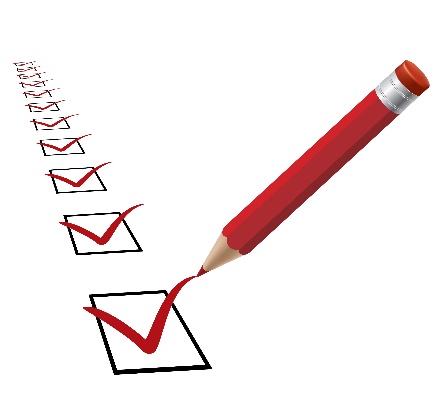 Non-Discriminatory Selection Procedures
Sponsors may utilize any method for selecting apprentices, so long as it:
Complies with the Uniform Guidelines on Employee Selection Procedures (UGESP)(41 CFR part 60-3)
Is uniformly and consistently applied
Complies with title I of the Americans with Disabilities Act and implementing regulations
Is facially neutral in terms of race, color, religion, national origin, sex, sexual orientation, age, genetic information and disability
Non-Discriminatory Selection ProceduresTechnical Assistance Resource
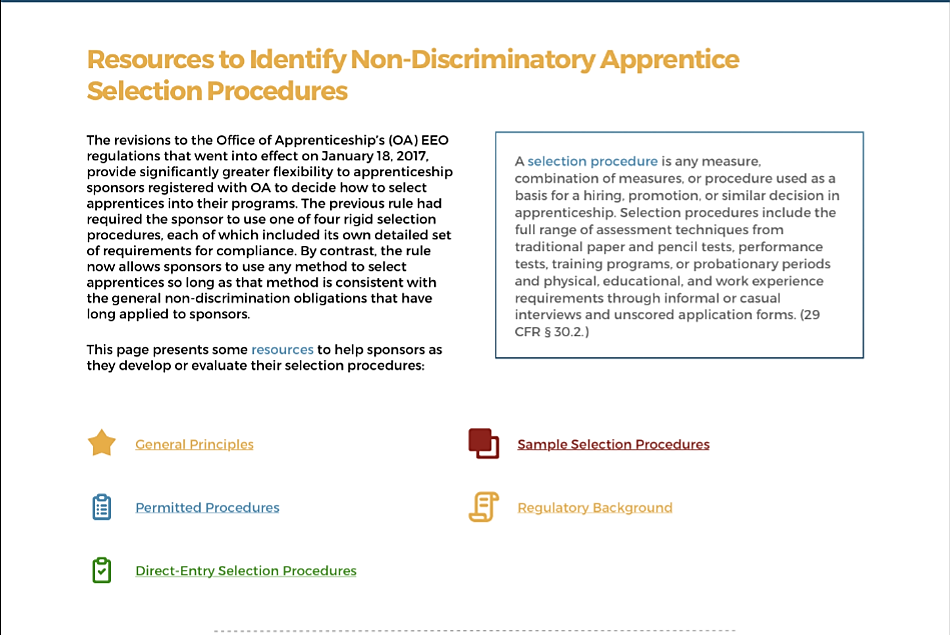 Requirements Applicable to the Registration Agency
EEO Compliance Reviews
Discrimination Complaint Investigations
Sanctions for Non-Compliance with 29 CFR part 30
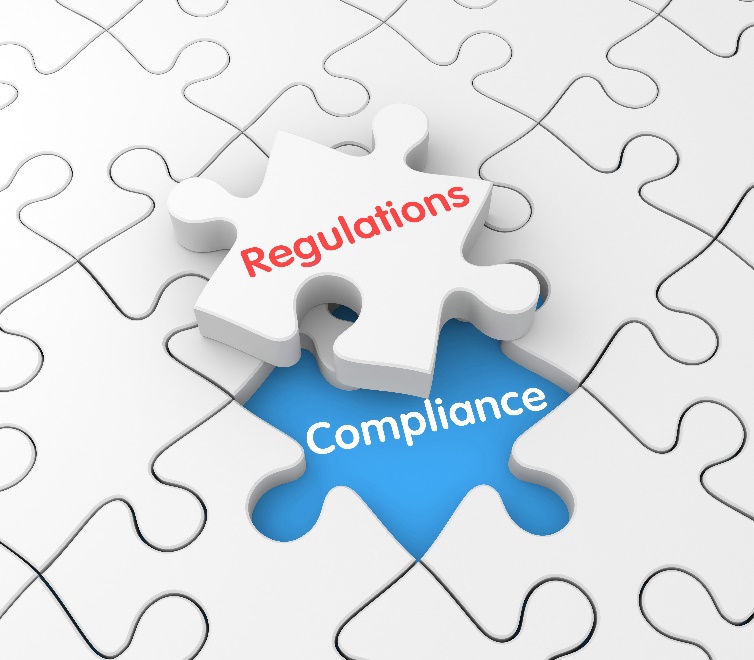 The Equal Opportunity Standards – That Were Phased In Second
Applicable to ALL sponsors, regardless of the number of apprentices they have.

Phase-In Dates for Sponsors Registered With OA:
Existing sponsors:  July 17, 2017
New sponsors:  Upon registration
Discrimination Prohibited
It is unlawful for a sponsor of a registered apprenticeship program to discriminate against an apprentice or applicant for apprenticeship on the basis of race, color, religion, national origin, sex, sexual orientation, age (40 or older), genetic information, or disability.
§30.3(a)(1)
Prohibited Discriminatory Acts
Discrimination with respect to the following employment actions is prohibited:
Recruitment, outreach, and selection procedures. 
Hiring and/or placement, upgrading, periodic advancement, promotion, demotion, transfer, layoff, termination, right of return from layoff, and rehiring.
Rotation among work processes.
Imposition of penalties or other disciplinary action.
Prohibited Discriminatory Acts
Rates of pay or any other form of compensation and changes in compensation.
Conditions of work.
Hours of work and hours of training provided.
Job assignments.
Leaves of absence, sick leave, or any other leave.
Any other benefit, term, condition, or privilege associated with apprenticeship.
17
Affirmative Steps to Provide Equal Opportunity
All sponsors, regardless of size, must take four affirmative steps to provide equal opportunity in apprenticeship, including:
Assigning EEO responsibility
Internally disseminating equal opportunity policy
Engaging in universal outreach and developing a recruitment sources list
Maintaining an environment free from harassment
§30.3(b)
Assignment of EEO Responsibility
Sponsors will designate an individual(s) with appropriate authority to be responsible and accountable for overseeing the sponsor’s commitment to equal opportunity in registered apprenticeship.  
The individual will be responsible for:
Monitoring activity to ensure compliance
Maintaining records
Generating and submitting any required reports to the Registration Agency
Developing and implementing AAP, if applicable
§30.3(b)(1)
Internal Dissemination of EO Policy:  Updating the EEO Pledge
Required language for the EEO Pledge:
	[Name of sponsor] will not discriminate against apprenticeship applicants or apprentices based on race, color, religion, national origin, sex (including pregnancy and gender identity), sexual orientation, genetic information, or because they are an individual with a disability or a person 40 years old or older.
	[Name of sponsor] will take affirmative action to provide equal opportunity in apprenticeship and will operate the apprenticeship program as required under Title 29 of the Code of Federal Regulations, part 30.
§30.3(b)(2)
Internal Dissemination of EO Policy:Disseminating the EEO Pledge
Pledge dissemination must reach:
	Applicants
  Apprentices
  Individuals connected with the     administration or operation of the   apprenticeship program
§30.3(b)(2)
Internal Dissemination of EO Policy:Disseminating the EEO Pledge
At a minimum, the updated Pledge must be:
Published in sponsors’ apprenticeship standards
Published in company handbooks, manuals, and similar documents
Posted on bulletin boards, including through electronic media
Included in apprenticeship opportunity announcements
The posted Pledge must be accessible to all apprentices and applicants.
§30.3(b)(2)
EEO Pledge and Complaints Notice Poster
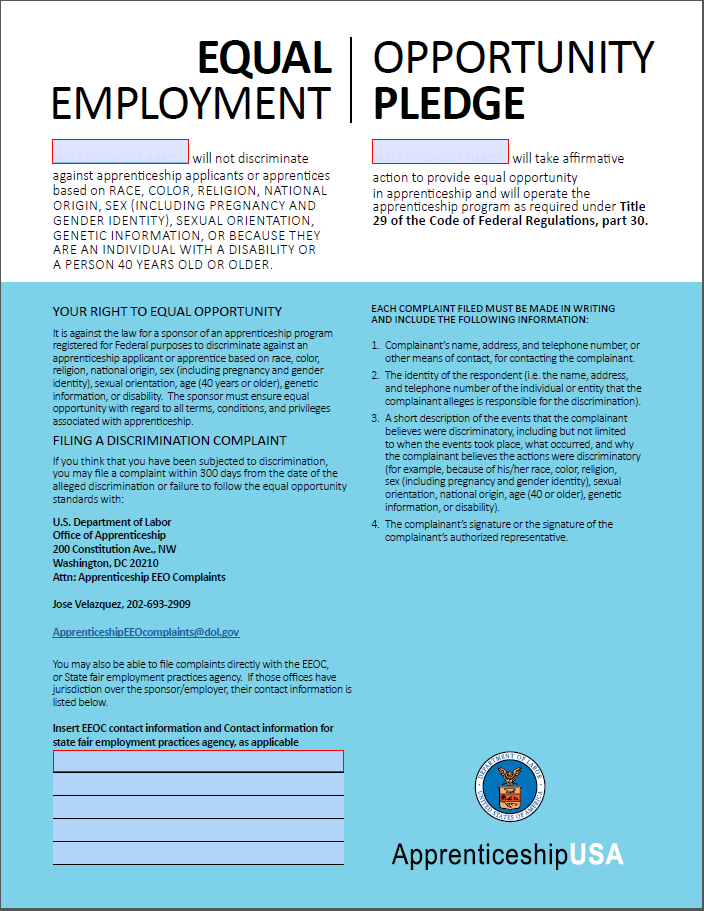 Internal Dissemination of EEO Policy:Information Sessions and Recordkeeping
In addition to posting and publishing the revised EEO Pledge, sponsors must:
Conduct orientation and periodic information sessions on the sponsor’s apprenticeship EEO policy, and provide required anti-harassment training
Include at orientation/information sessions and anti-harassment trainings:
All apprentices
Journeyworkers who regularly work with apprentices
Other individuals connected with administration or operation of the apprenticeship program
Maintain records necessary to demonstrate compliance with these requirements and make them available to the Registration Agency upon request.
§30.3(b)(2)
Universal Outreach Efforts
Three steps are required of all sponsors:
Develop and annually update a list of recruitment sources
Identify a contact at each of these sources
Provide sources with advance notice of apprenticeship openings so they can refer candidates
Additional outreach efforts may be required after the sponsor’s first utilization analysis
§30.3(b)(3)
Outreach and Recruitment Resource Directory
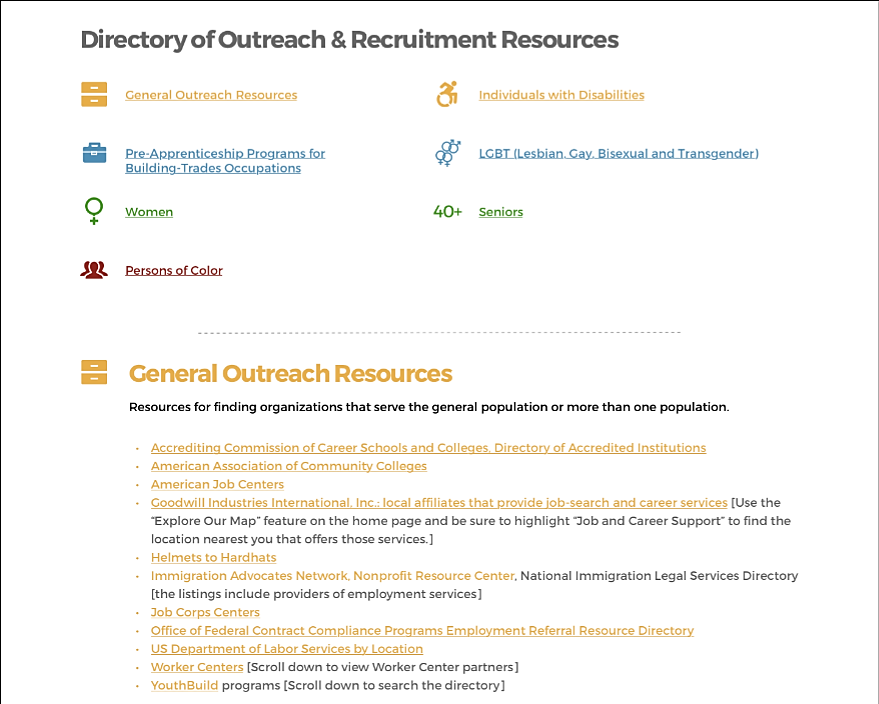 Harassment, Intimidation and Retaliation
Harassment is:  Actions or words that make an apprentice or group of apprentices feel uncomfortable, belittled, offended, threatened or intimidated.
This can include offensive or crude language, disparaging comments, and even sexual or other kinds of assault.
§30.3(b)(4)
Harassment, Intimidation and Retaliation
Harassment in Registered Apprentice programs is unlawful when it:
Is because of someone’s religion, sex, race, color, national origin, sexual orientation, disability, age, or genetic information, or because they filed an EEO complaint;
Is unwelcome; and
Creates a hostile or offensive work environment or results in an adverse employment decision.
§30.3(b)(4)
Harassment Prevention Requirements
Sponsors must:
Provide interactive anti-harassment training that communicates, at a minimum:
That harassing conduct will not be tolerated
The definition of harassment and the types of conduct that constitute unlawful harassment
The right to file a harassment complaint with the registration agency (for OA states, this is OA)
Make facilities and activities available to all
Establish and implement their own procedures for handling and resolving complaints about harassment or retaliation
Suite of Anti-Harassment Training Materials
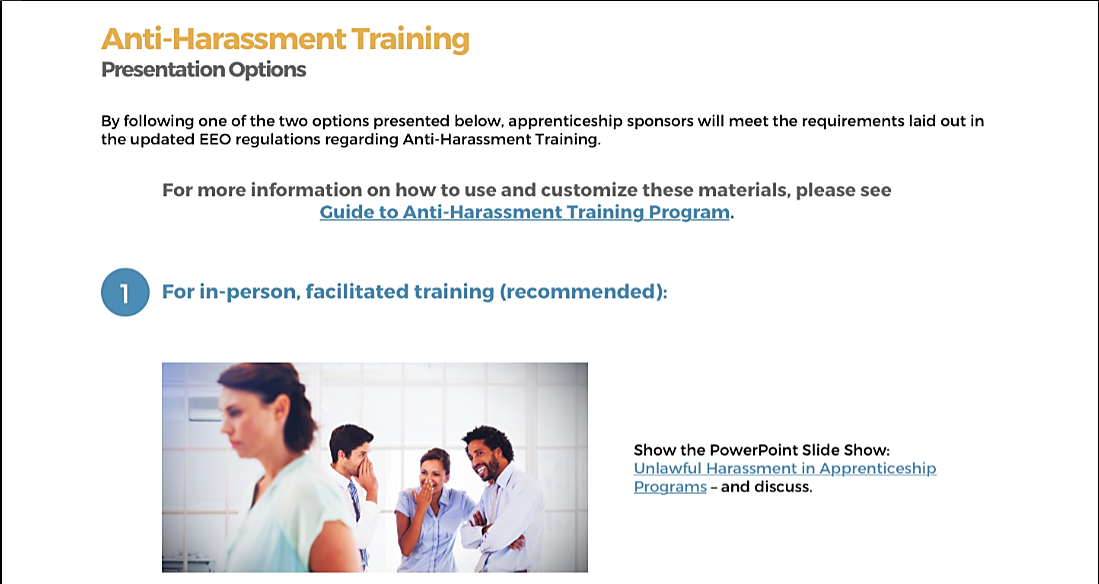 Looking Ahead:  2019 Phase-In
Provisions phasing in January 18, 2019 for OA-Registered Sponsors:
Draft written AAP (§30.4(e))
Conduct initial workforce analysis for race/sex (§30.5(b))
Conduct initial workforce analysis for individuals with disabilities (§30.7(d)(2))
Conduct initial review of personnel practices (§30.9)
Begin invitations to self-identify as having a disability at pre-offer and post-offer stages (§30.11)
Disseminate one-time invitation to self-identify for all current apprentices (§30.11)
Looking Ahead:  2019 Phase-In
At the time of a sponsor’s first  compliance review following implementation of these provisions, sponsors will also need to:
Conduct a utilization analysis for race/sex (§30.5(c)) and for individuals with disabilities (§30.7)
If necessary, set a utilization goal and assess impediments to EEO and undertake action-oriented programs (§30.6, 30.8)
Compliance with Other Equal Opportunity Laws: Major Federal Laws
Compliance with Other Equal Opportunity Laws: Major Federal Laws
Compliance with Other Equal Opportunity Laws: State and Local Laws
These are called “Fair Employment Practice Laws” or “mini-Title VII’s”
Generally enforced by state or local Fair Employment Practice Agencies (FEPAs)
Generally cover discrimination on bases of race, color, national origin, religion, sex (including pregnancy), disability and age
Compliance with Other Equal Opportunity Laws: State and Local Laws
May also cover discrimination on bases of one or more of the following:
Genetic information
Sexual orientation
Gender identity
Marital status
Family responsibilities or parental status
Political affiliation
Veteran status
OA Technical Assistance Resources
Resources on non-discriminatory selection procedures
EEO Pledge and complaint notice poster
EEO Pledge update addendum
Directory of National Outreach and Recruitment Resources
Suite of anti-harassment materials
Customizable PowerPoint slide show for in-person training
Video and Knowledge Checks for online training
Guide for using the PowerPoint and video
Tip Sheet for Apprentices
Managers’ Fact Sheet
FAQs
38
Equal Employment Opportunity: Advancing Diversity and Inclusion in Apprenticeship
Your source for information and resources on the updated EEO regulations for apprenticeship programs
https://www.doleta.gov/oa/eeo/
39
Donna Lenhoff
Senior Advisor
USDOL Office of Apprenticeship
Lenhoff.donna@dol.gov
41